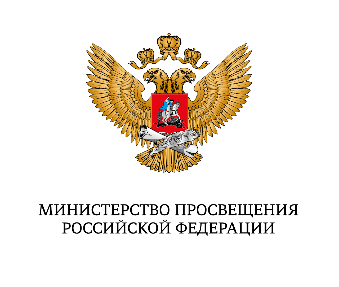 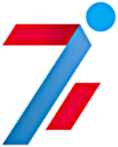 МИНИСТЕРСТВО  ПРОСВЕЩЕНИЯ  РОССИЙСКОЙ ФЕДЕРАЦИИ

ФГБУ «ФЕДЕРАЛЬНЫЙ ЦЕНТР ОРГАНИЗАЦИОННО-МЕТОДИЧЕСКОГО ОБЕСПЕЧЕНИЯ ФИЗИЧЕСКОГО ВОСПИТАНИЯ»
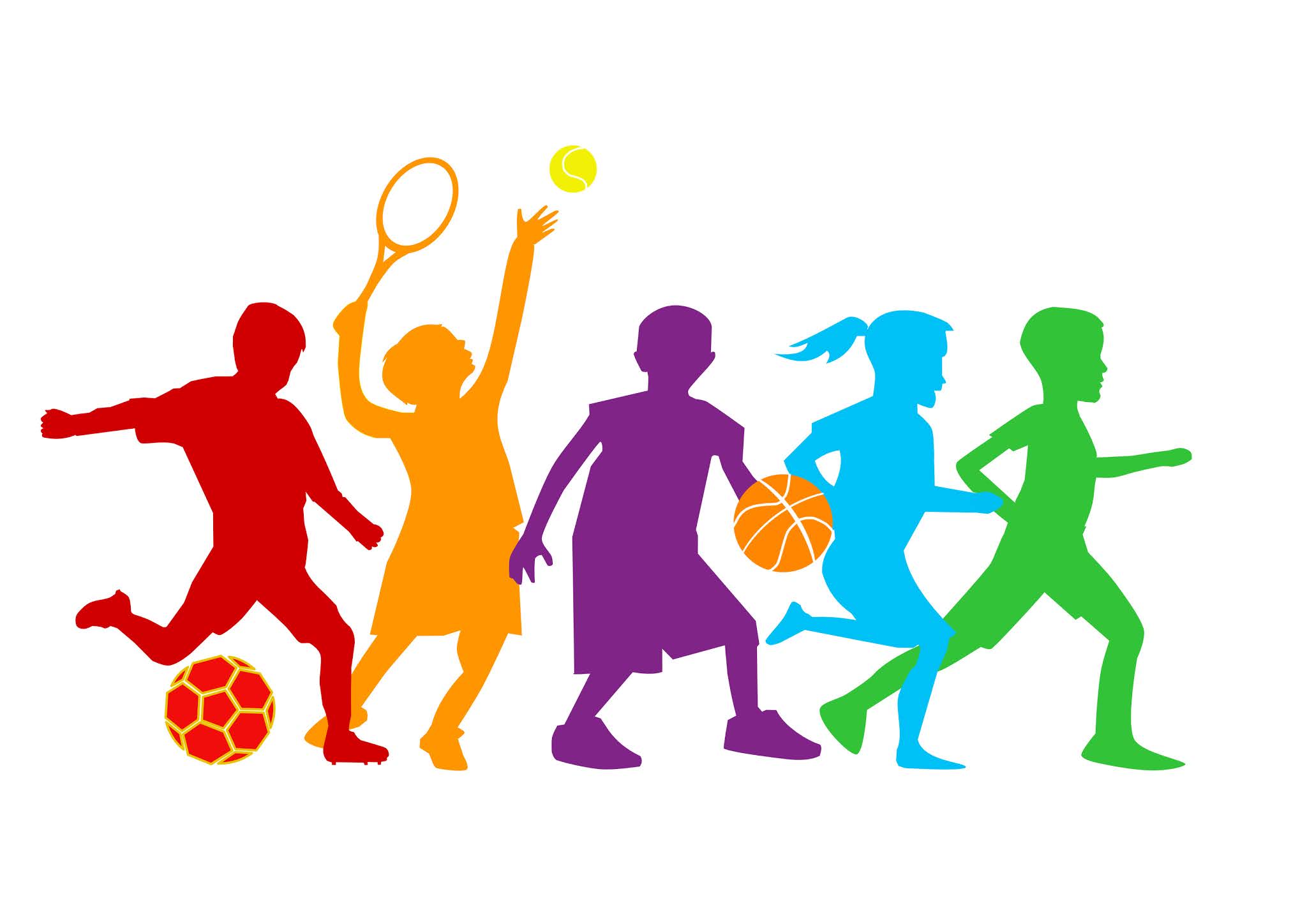 Перспективы развитияшкольных спортивных клубов
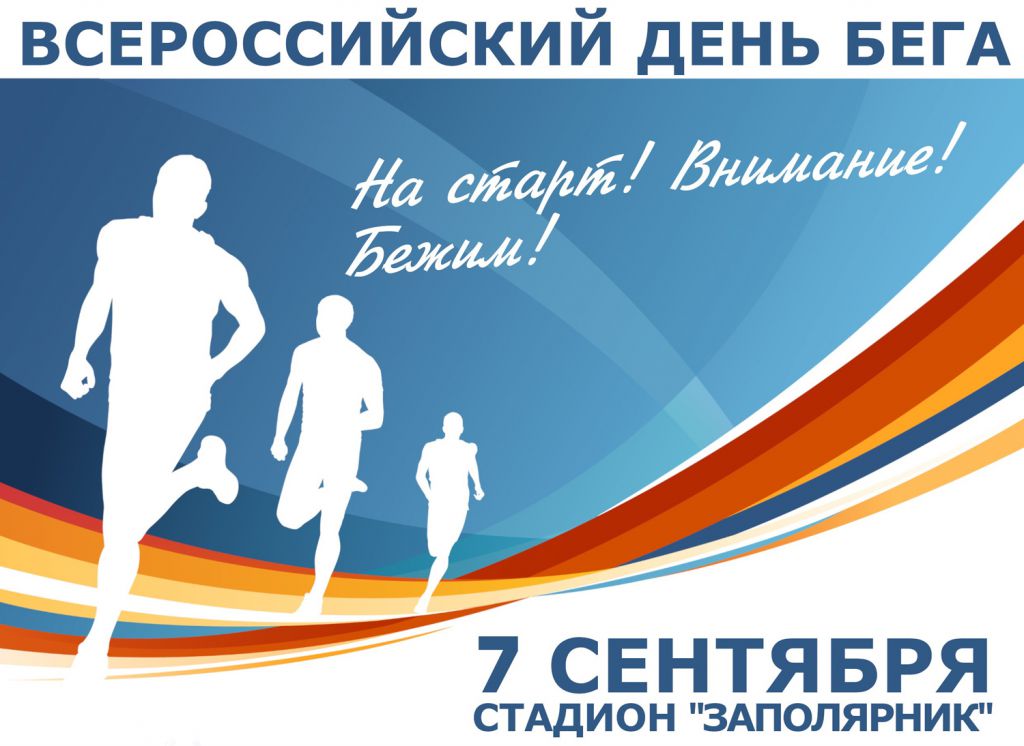 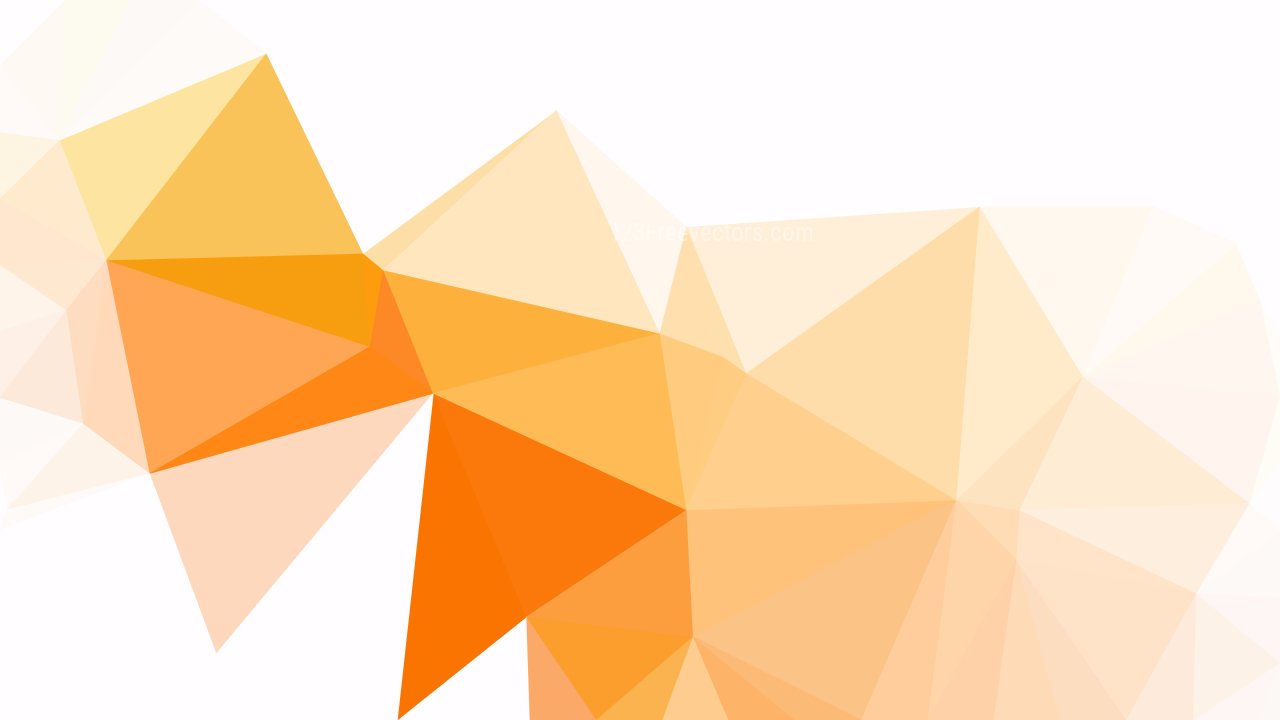 ОСНОВНЫЕ НОРМАТИВНЫЕ ПРАВОВЫЕ АКТЫ, НЕОБХОДИМЫЕ ДЛЯ СОЗДАНИЯ И ОРГАНИЗАЦИИ ДЕЯТЕЛЬНОСТИ ШСК
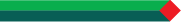 Федеральный закон от 29 декабря 2012 г № 273 – ФЗ «Об образовании в Российской Федерации»
Федеральный закон от 4 декабря 2007г. №329-ФЗ «О физической культуре в Российской Федерации»
Перечень поручений Президента РФ по итогам заседания Совета по развитию физической культуры и спорта от 10 октября 2019 г. Пр -2397
Стратегия развития физической культуры и спорта в Российской Федерации на период до 2030 года 
       (утв. распоряжением Правительства Российской Федерации от 24 ноября 2020 года № 3081-р)
Межотраслевая программа развития школьного спорта до 2024 года (утв. совместным приказом Минспорта России и Минпросвещения России от 17 февраля 2021 г. № 89/56)
Приказ Минпросвещения России от 23 марта 2020 года № 117 «Об утверждении порядка осуществления деятельности школьных спортивных клубов (в том числе в виде общественных объединений), не являющихся юридическими лицами»
Концепция развития детско-юношеского спорта до 2030 год (утв. распоряжением Правительства Российской Федерации от 28 декабря 2021 года № 3894-р)
Концепция развития дополнительного образования детей до 2030 года (утв. распоряжением Правительства Российской Федерации от 31 марта 2022 года № 678-р)
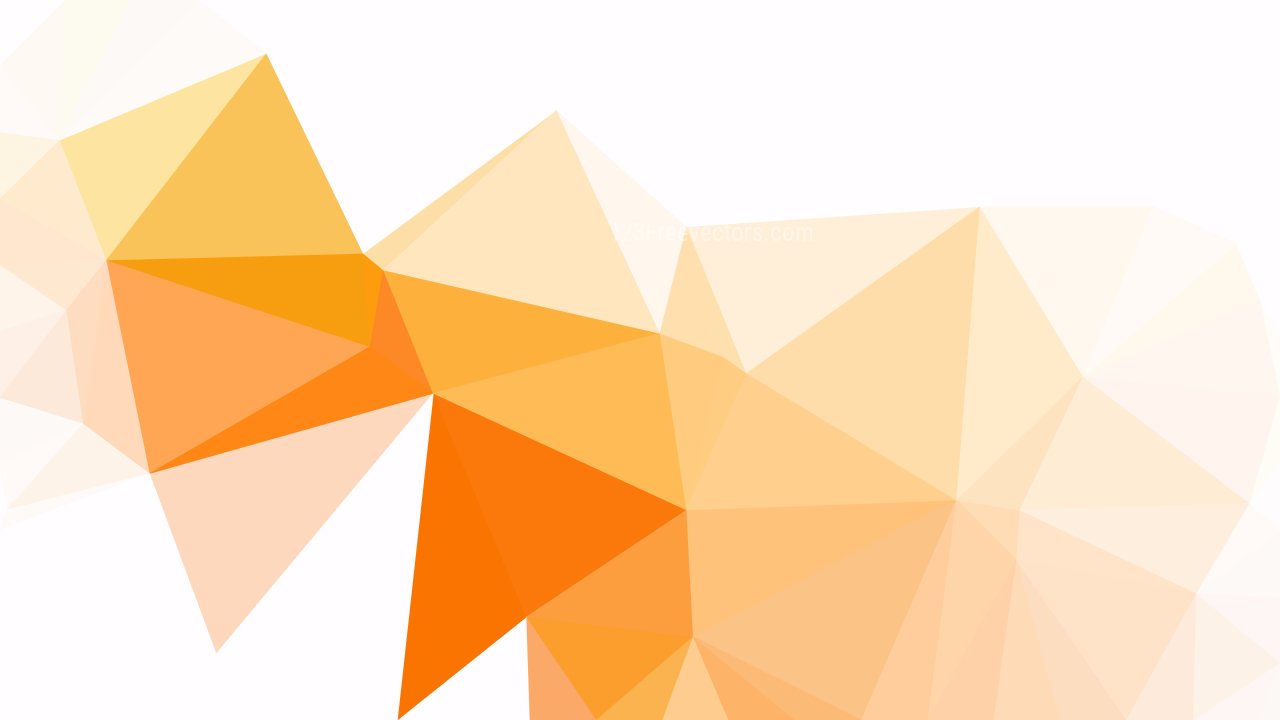 РАЗВИТИЕ ШКОЛЬНЫХ СПОРТИВНЫХ КЛУБОВ
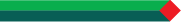 Примерная 
программа воспитания
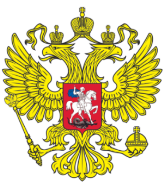 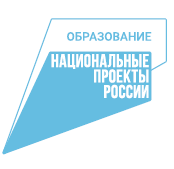 Межотраслевая программа  развития школьного спорта до 2024 года
Перечень поручений Президента Российской Федерации  от 22 ноября 2019 г. № Пр-2397
Федеральный проект «Успех каждого ребенка»
Стратегия развития физической культуры и спорта в Российской Федерации на период до 2030 года
Деятельность школьных спортивных клубов
ЦЕЛЬ - создание условий по привлечению обучающихся общеобразовательной организации к систематическим занятиям физической культурой и спортом, развитию и популяризация школьного спорта, формированию творческих способностей, индивидуальных потребностей в интеллектуальном, нравственном и физическом совершенствовании средствами физической культуры и спорта
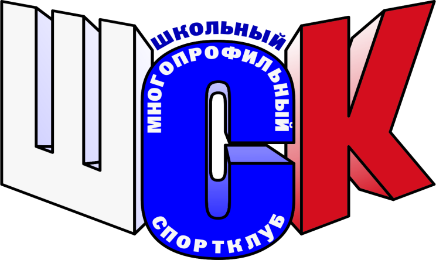 Приказ Минобрнауки России от 23 марта 2020 года № 117 
«Об утверждении порядка осуществления деятельности школьных спортивных клубов (в том числе в виде общественных объединений),
 не являющихся юридическими лицами»
Направления деятельности
спортивно-массовое направление
пропаганда идеологии физической культуры, школьного
 и массового спорта
выявление 
на ранних этапах обучения способных и талантливых обучающихся
блок дополнительного образования
физкультурно-оздоровительное направление
практико-ориентированная спортивная направленность
освоение образовательных программ
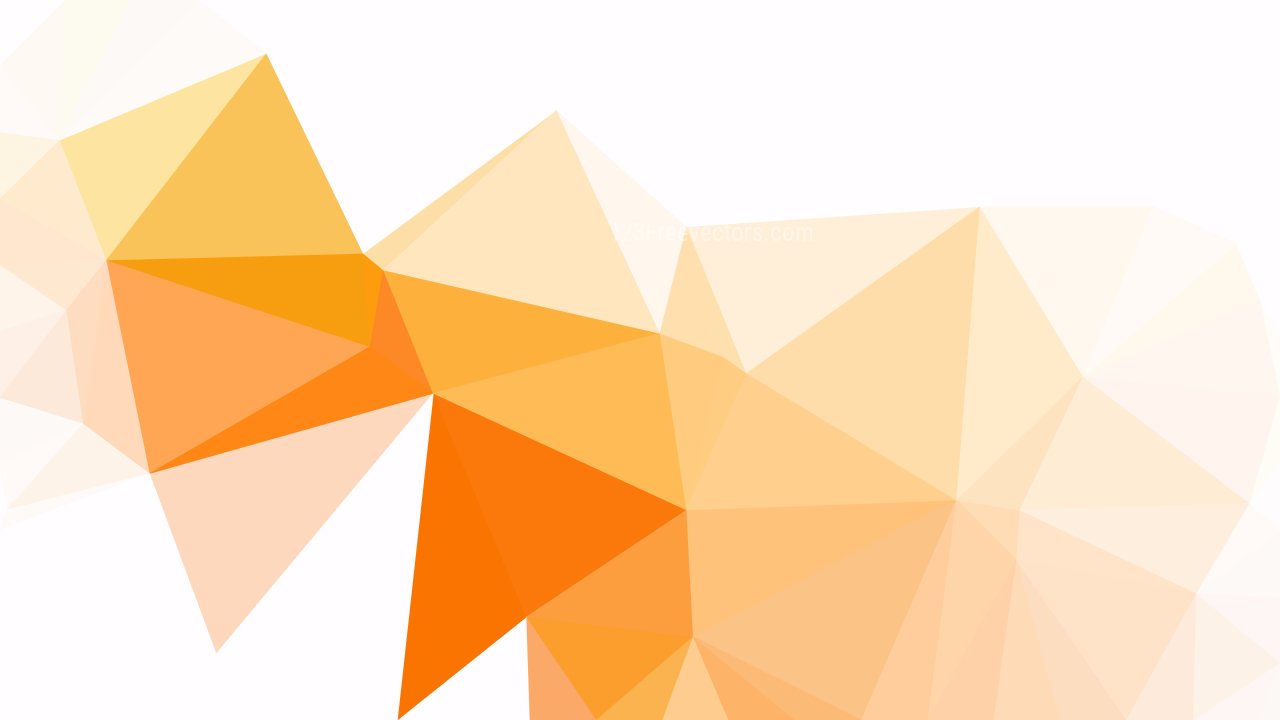 РАЗВИТИЕ ШКОЛЬНЫХ СПОРТИВНЫХ КЛУБОВ
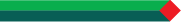 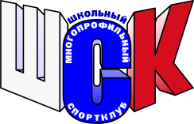 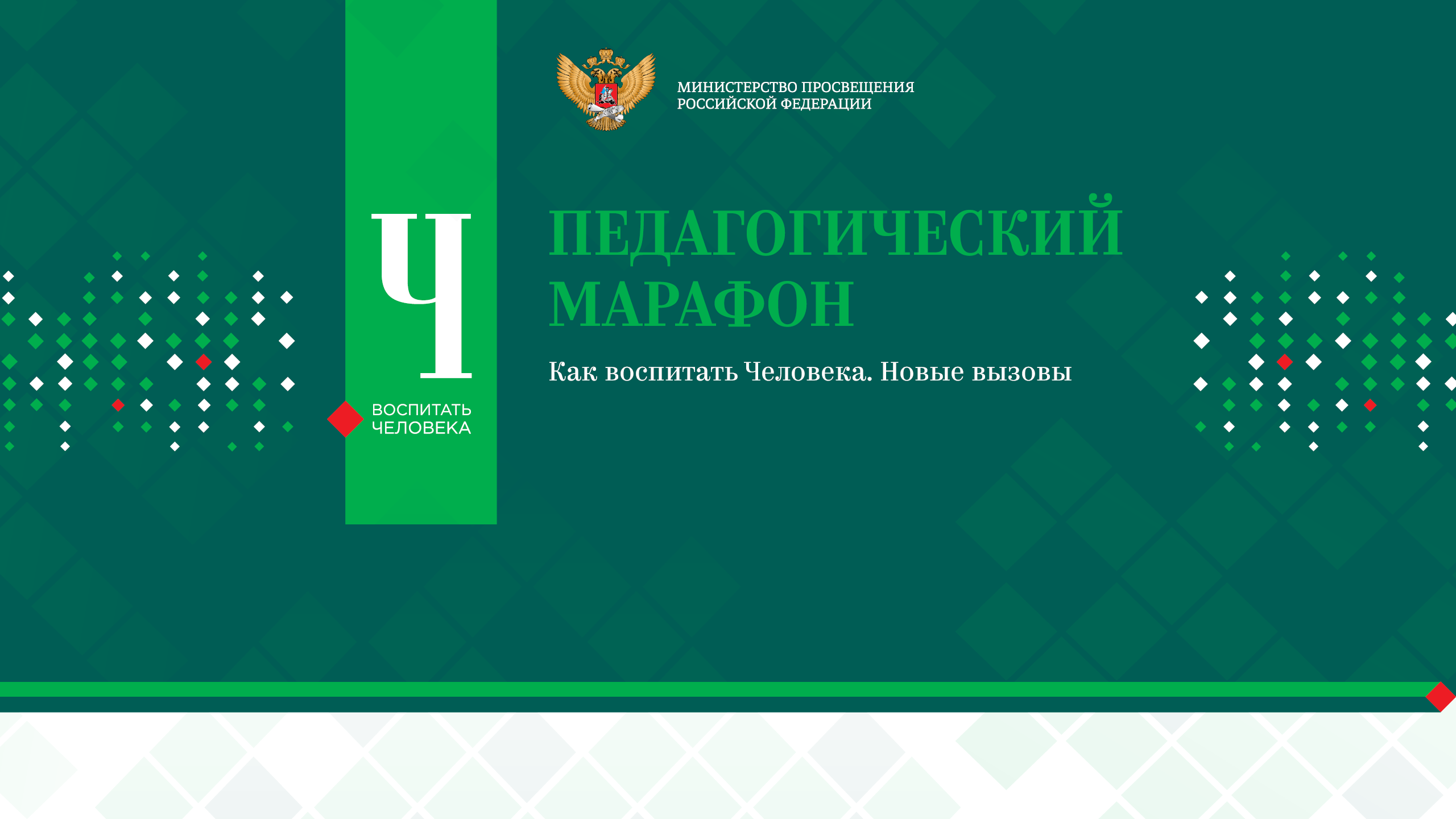 Сеть школьных спортивных клубов
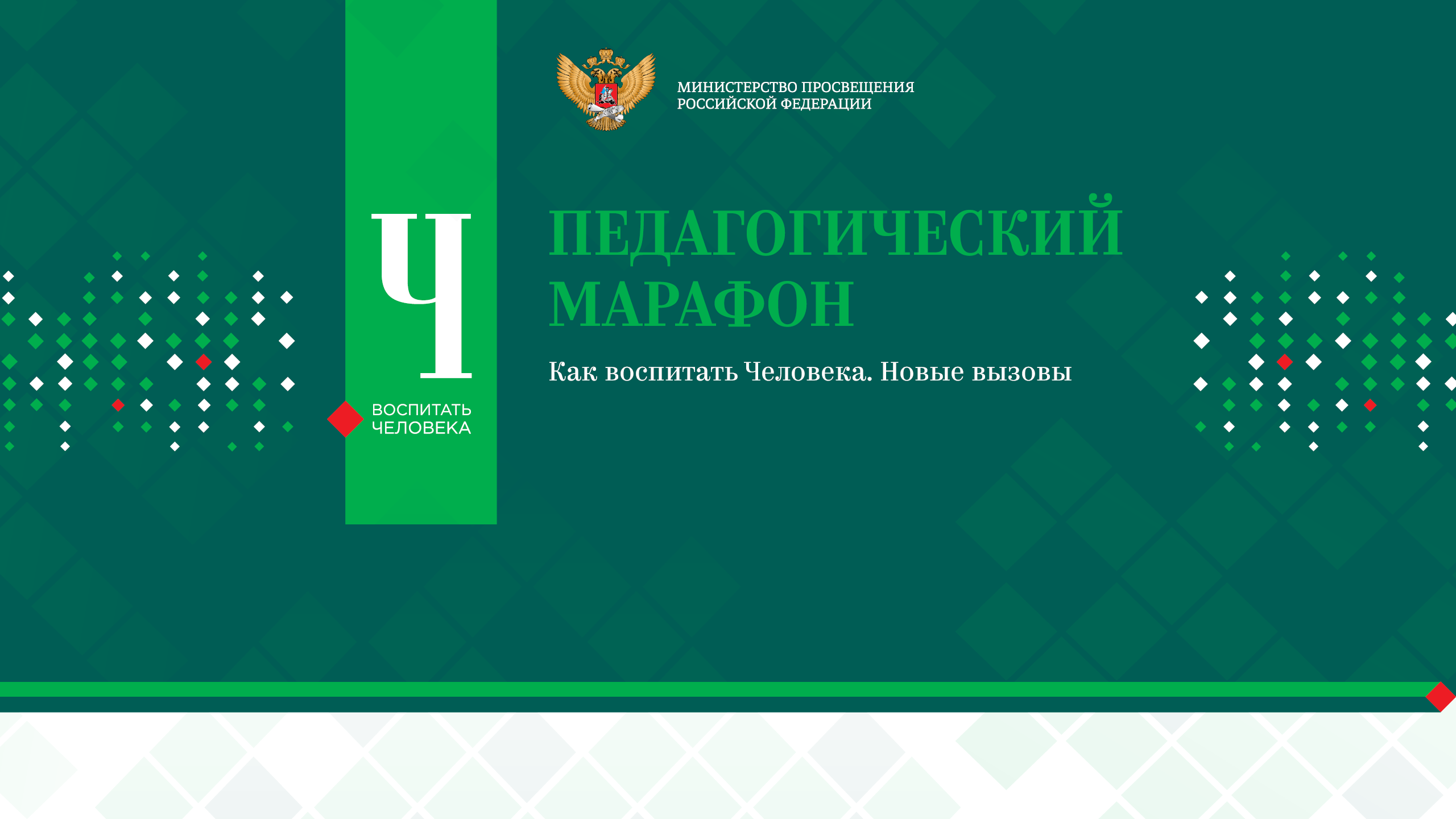 Основные мероприятия по развитию ШСК
Включает:
урочную и внеурочную деятельность физкультурно-спортивного направления, 
дополнительное образование, 
физкультурно-спортивные мероприятия, 
программы воспитания и социализации, 
развитие школьного и массового спорта. 

Наиболее массовые виды спорта:
волейбол, 
баскетбол, 
футбол, 
шахматы, 
легкая атлетика, 
настольный теннис, 
лыжные гонки, 
шашки.
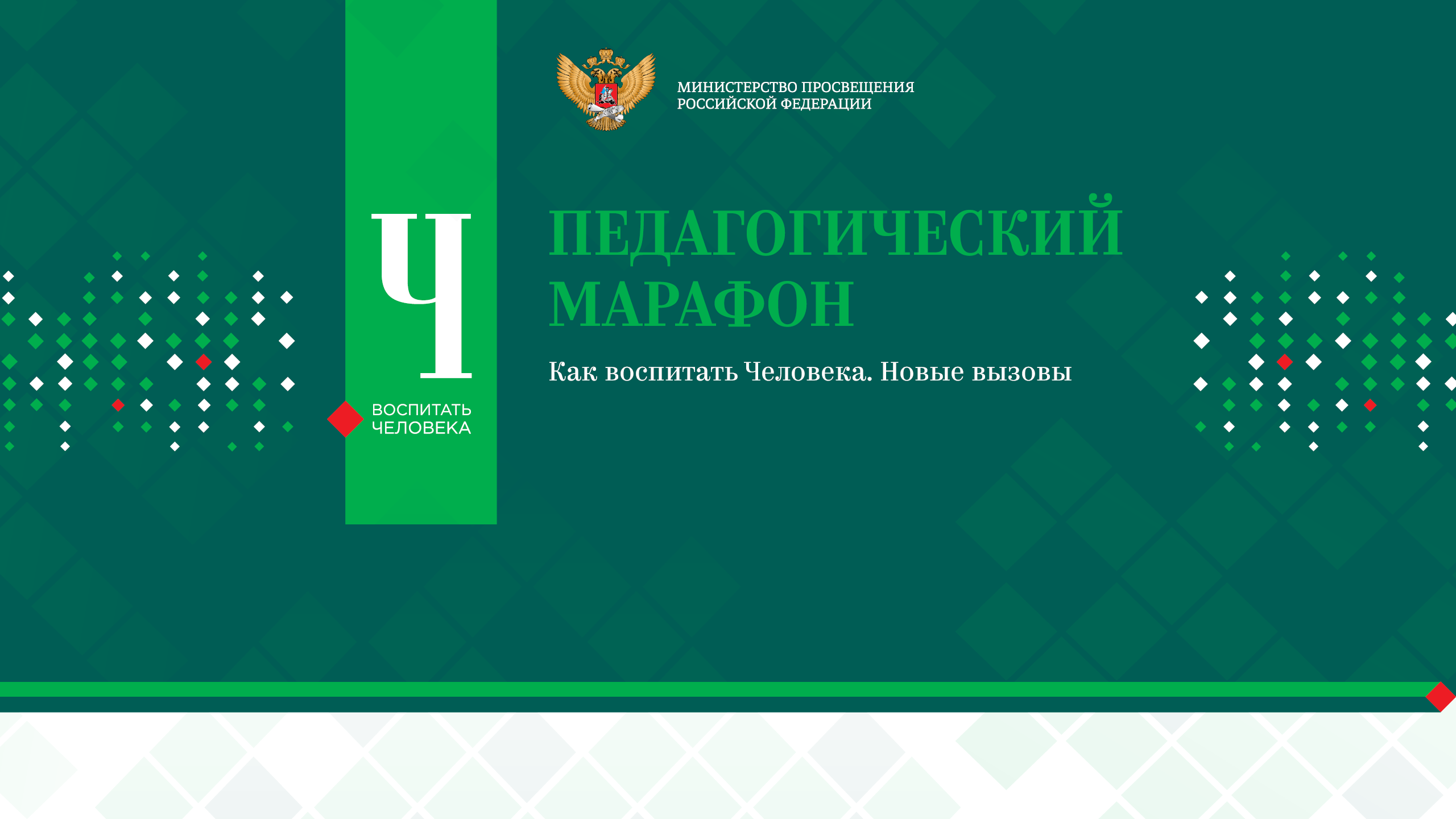 4
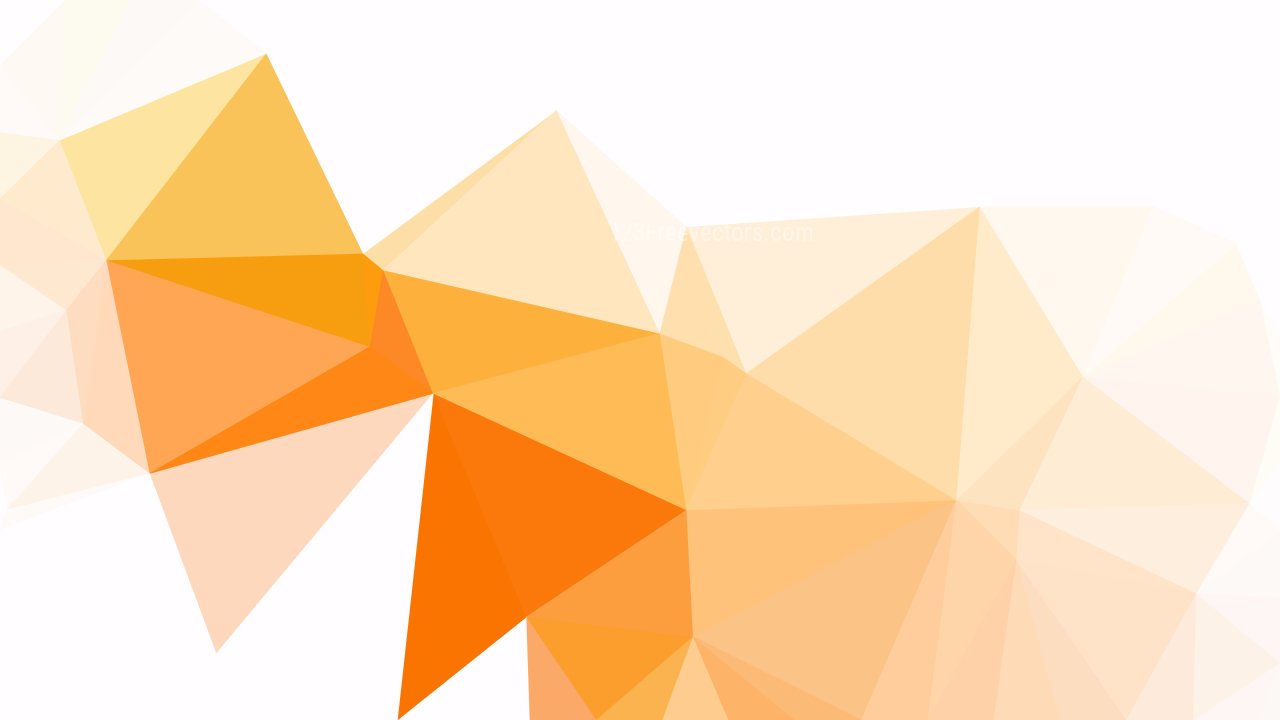 ЦЕННОСТИ – ОСНОВА СИСТЕМЫ ВОСПИТАНИЯ
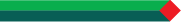 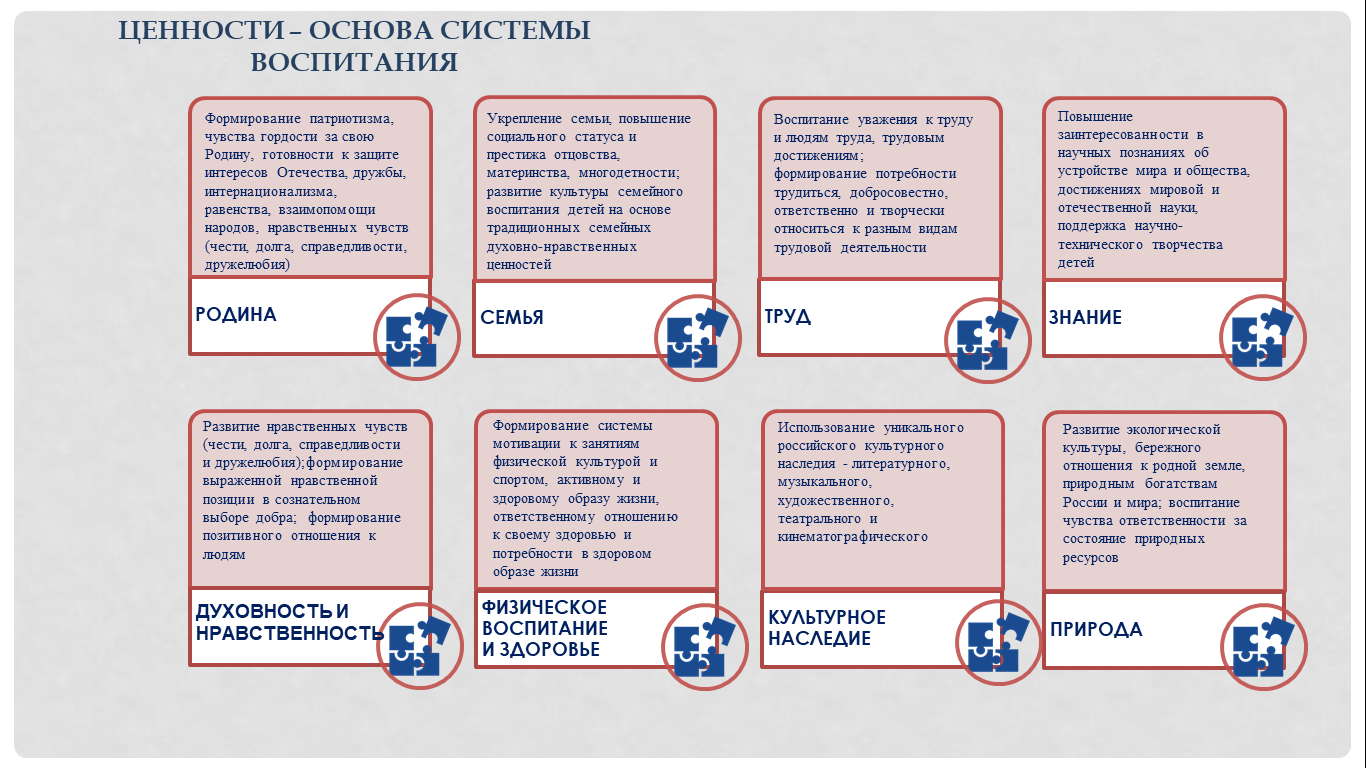 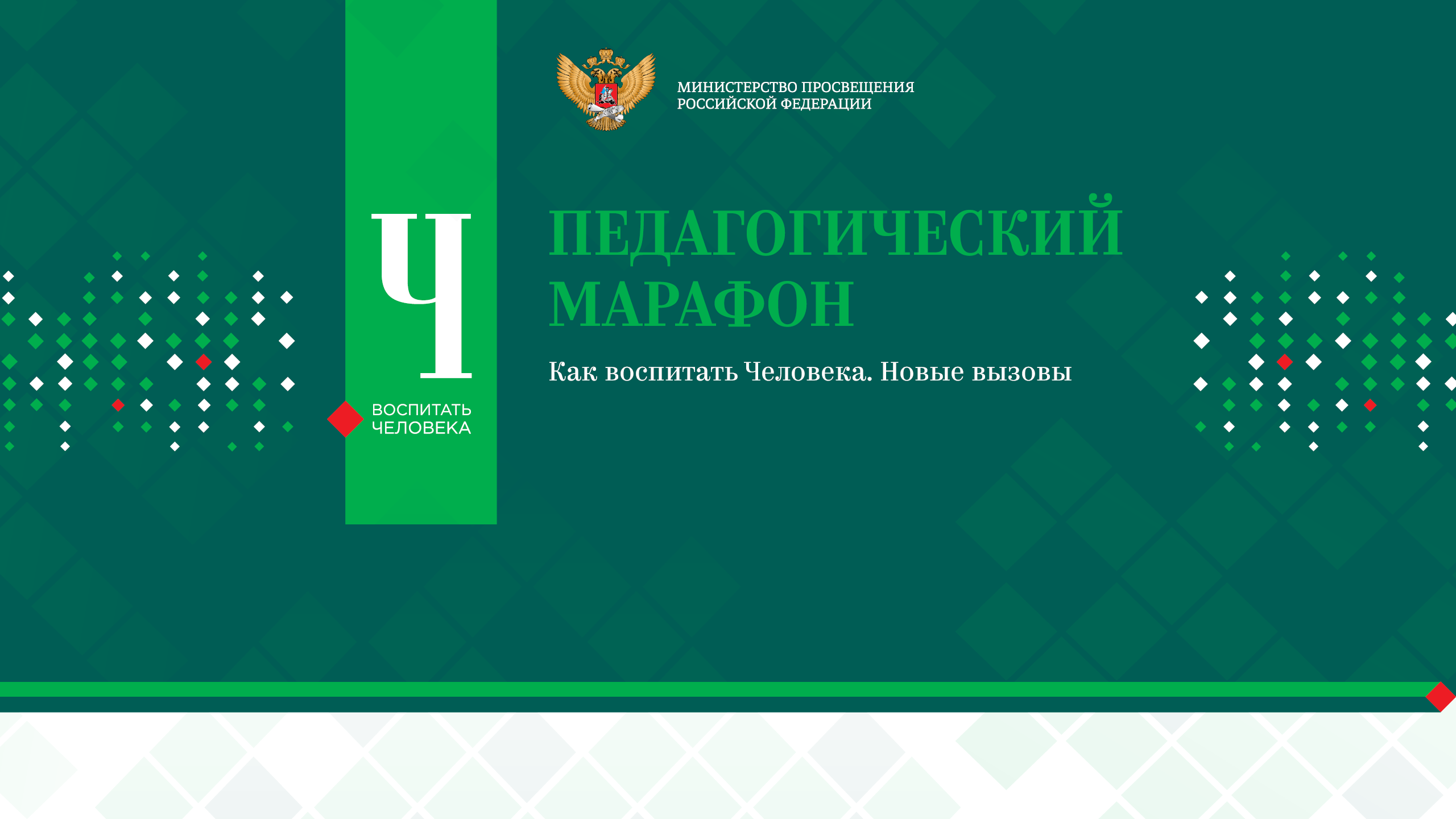 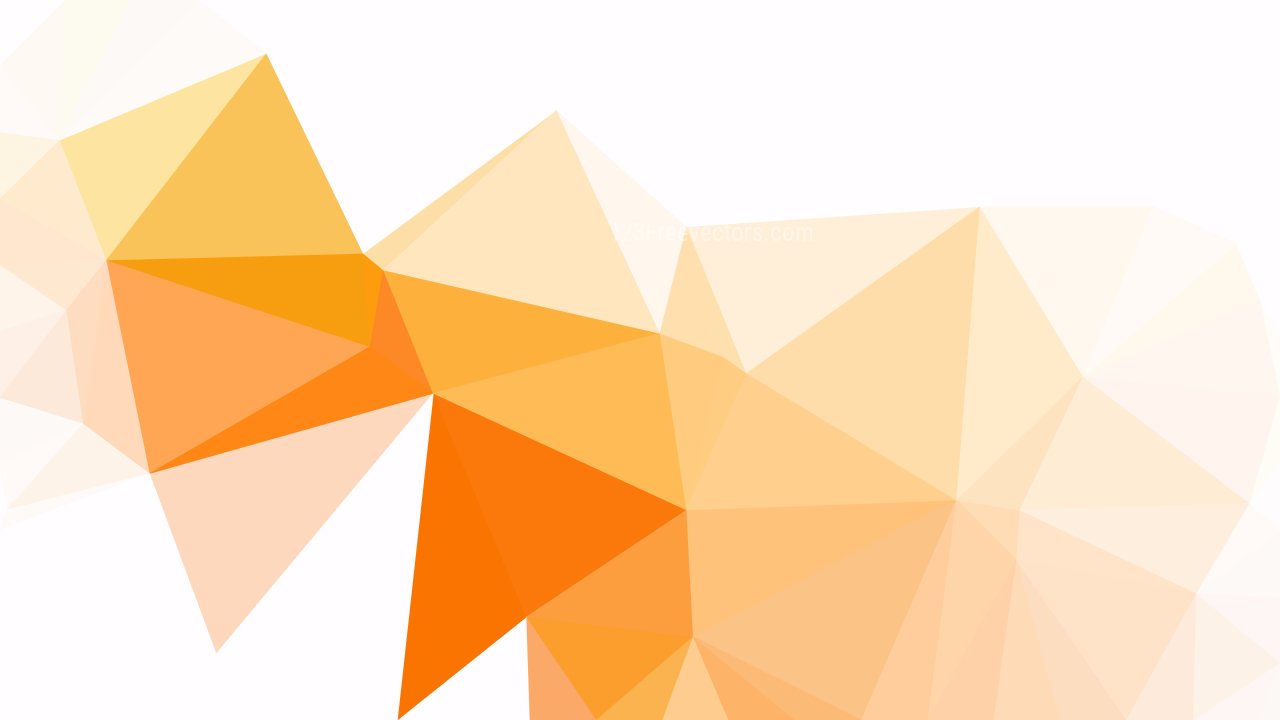 ТРАЕКТОРИЯ УСПЕШНОСТИ В СПОРТЕ И ЖИЗНИ
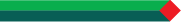 ИДУЩИЕ ВПЕРЕД!
ДОСТИЖЕНИЕ
СТАНОВЛЕНИЕ
ВОСПИТАНИЕ
САМОРЕАЛИЗАЦИЯ
САМООПРЕДЕЛЕНИЕ
ФОРМИРОВАНИЕ
РОЖДЕНИЕ
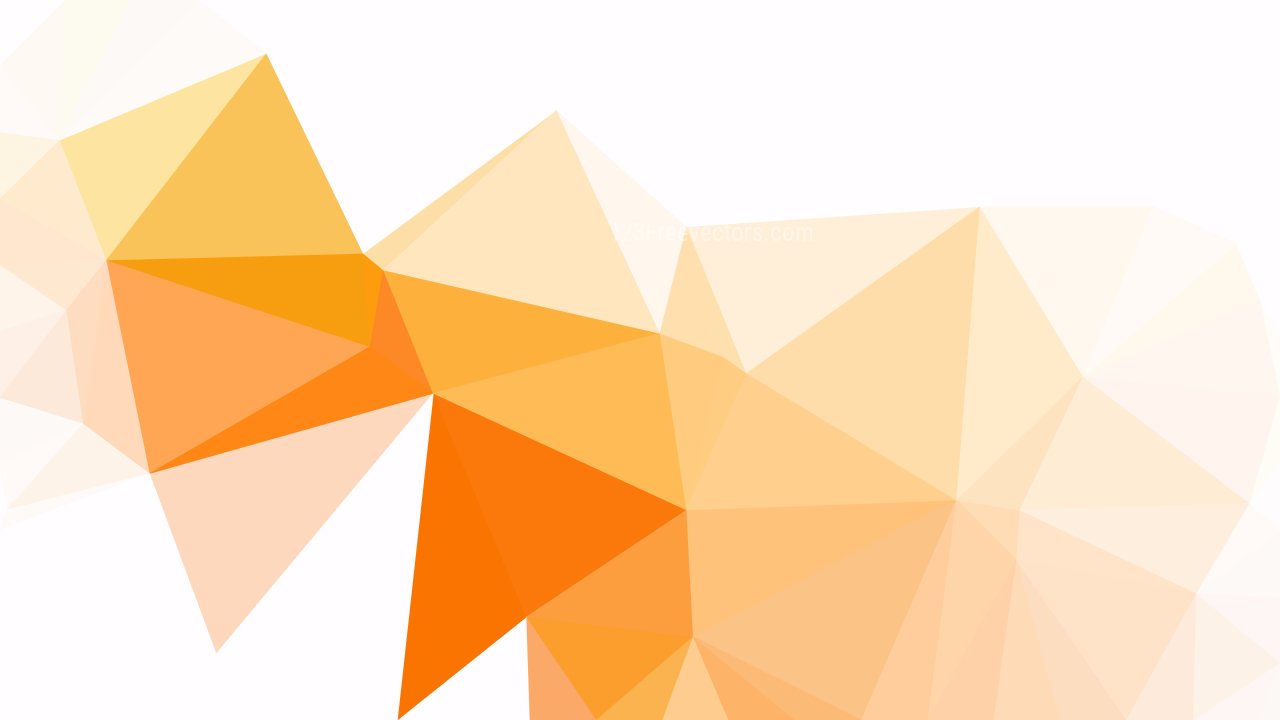 ОЖИДАЕМЫЕ РЕЗУЛЬТАТЫ
В РАМКАХ ДЕЯТЕЛЬНОСТИ ШКОЛЬНОГО СПОРТИВНОГО КЛУБА
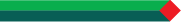 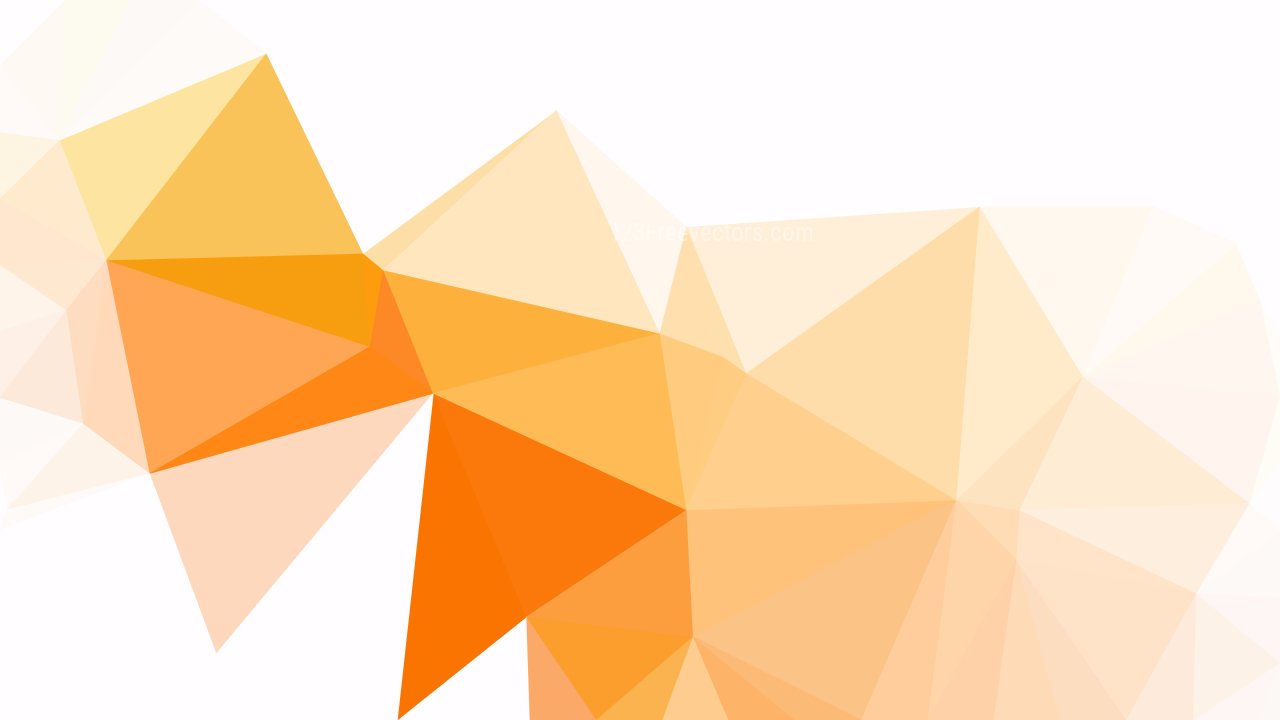 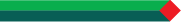 Целевые показатели реализации межотраслевой программы развития школьного спорта до 2024 года,Концепции развития дополнительного образованиядо 2030 года
Доля общеобразовательных организаций, имеющих школьный спортивный клуб
Доля детей школьного возраста, систематически занимающихся ФК и С на базах общеобразовательных организаций во внеурочное время
Доля обучающихся с ОВЗ 
и инвалидностью, занимающихся ФК и С
2030 г. – 0,71%
2024 г. – 70%
2030 г. - 82%
2024 г. – 80%
2030 г. – 80%
2024 г. - 100%
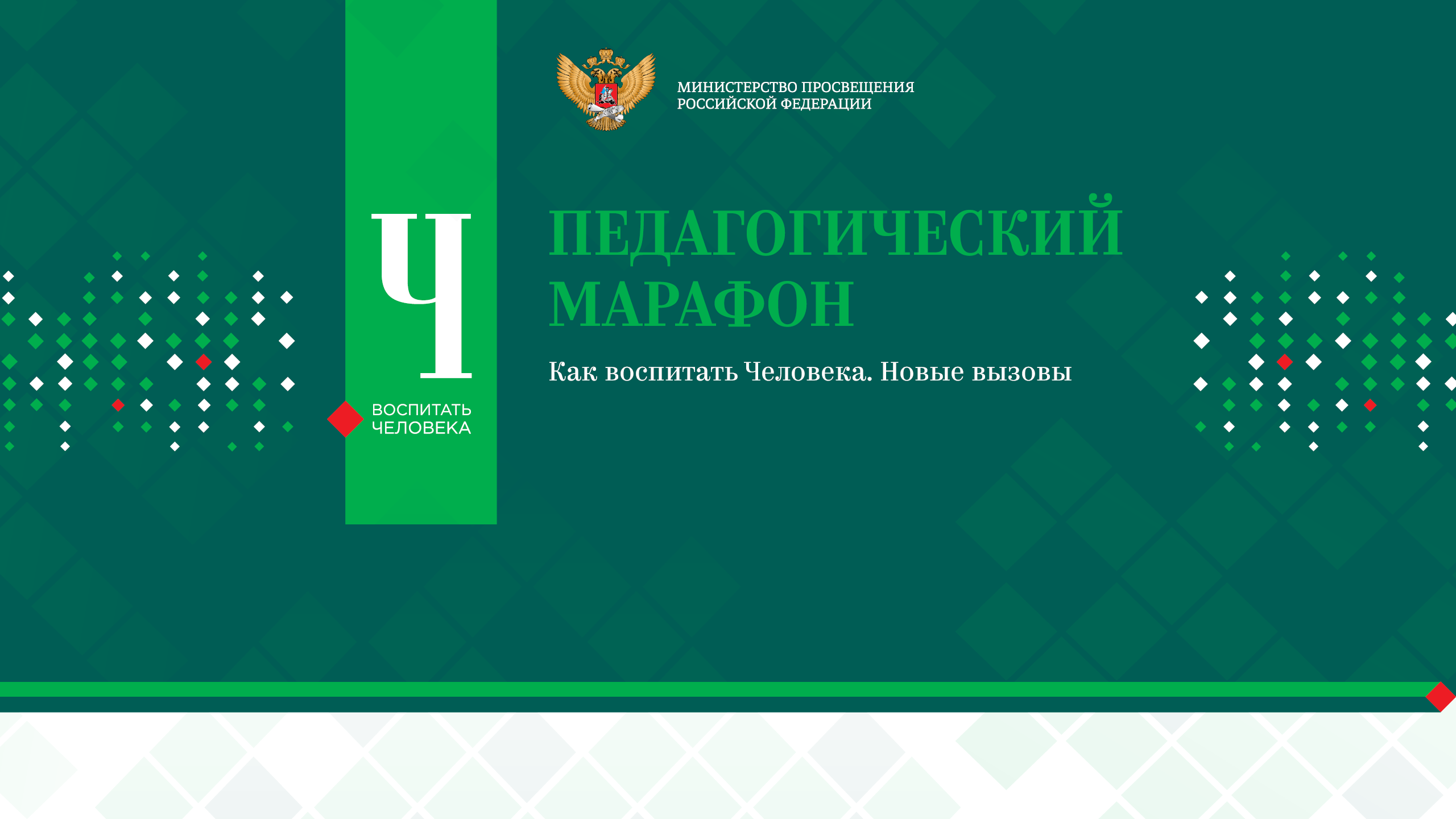 Доля детей в возрасте от 5 до 18 лет с ОВЗ и детей-инвалидов, осваивающих дополнительные общеобразовательные программы, в т. ч. с использованием дистанционных технологий
Доля детей в возрасте от 5 до 18 лет, охваченных дополнительным образованием
Доля детей и молодежи в возрасте от 7 до 35 лет, у которых выявлены выдающиеся способности и таланты
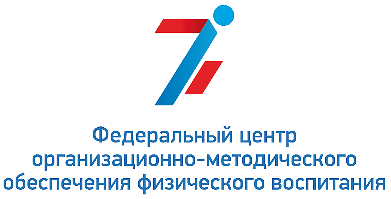 Контактная информация ФГБУ «ФЦОМОФВ»

Адрес: 105094, г. Москва, Краснодарская ул., дом 59
Телефон: +7 (495) 360 – 72 – 46;  +7 (495) 360 – 84 – 56
Сайт: http//фцомофв.рф
Email: fcomofv@mail.ru






Отдел развития школьного спорта:

телефон +7 (495) 360-72-46 (доб. 118, 104) 
электронная почта: info@fcomofv.ru
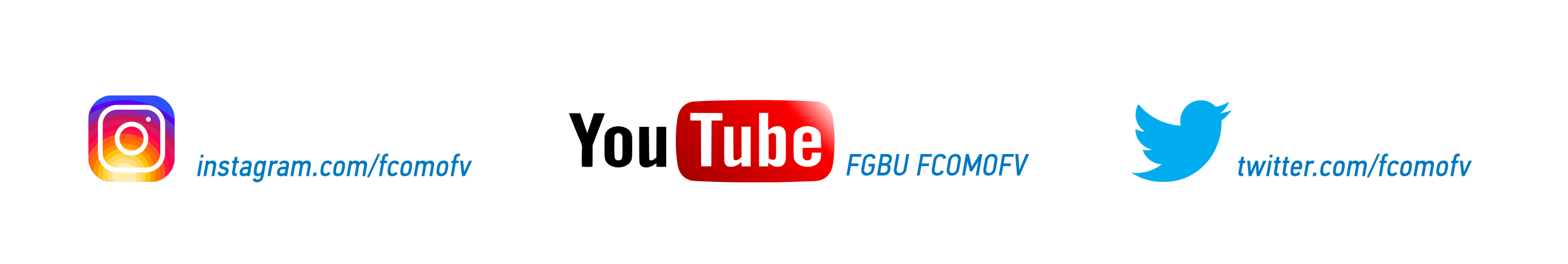 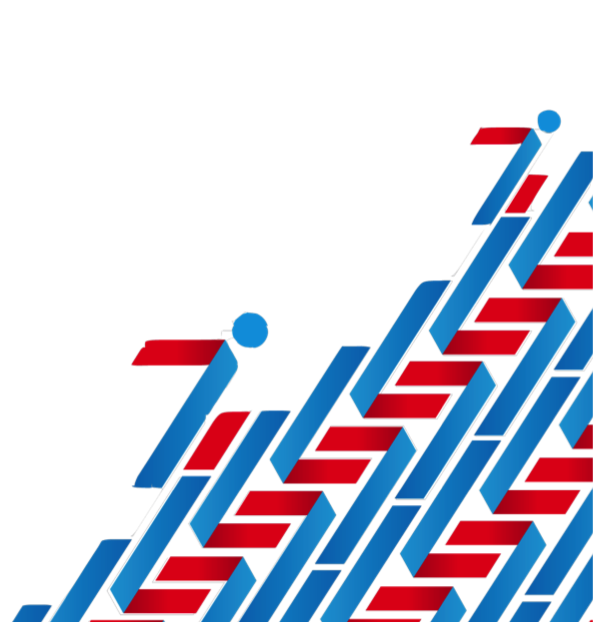 13